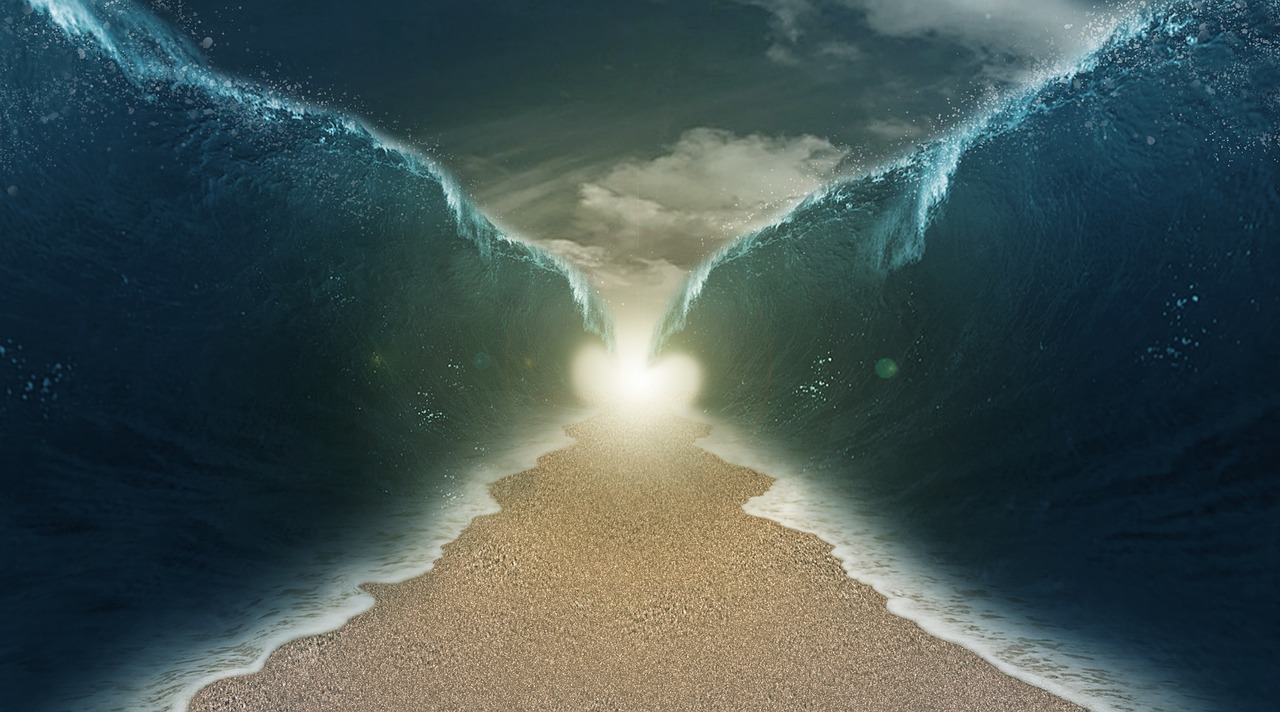 Entrance Into The Eternal Kingdom
2 Peter 1:8-11
“For if these qualities are yours and are increasing, they render you neither useless nor unfruitful in the true knowledge of our Lord Jesus Christ. For he who lacks these qualities is blind or short-sighted, having forgotten his purification from his former sins. Therefore, brethren, be all the more diligent to make certain about His calling and choosing you; for as long as you practice these things, you will never stumble; for in this way the entrance into the eternal kingdom of our Lord and Savior Jesus Christ will be abundantly supplied to you.” (2 Peter 1:8-11; Leviticus 19:2; Deuteronomy 32:18; Leviticus 20:8; Deuteronomy 27:1-3)
“For if these qualities are yours and are increasing, they render you neither useless nor unfruitful in the true knowledge of our Lord Jesus Christ.” (2 Peter 1:8) 
“For he who lacks these qualities is blind or short-sighted, having forgotten his purification from his former sins.” (2 Peter 1:9)
Exodus 2:23; 16:3
Our Purpose: Fruitful Not Forgetful
“Therefore, brethren, be all the more diligent to make certain about His calling and choosing you…” (2 Peter 1:10a) 
2 Thessalonians 2:13-14; Ephesians 4:1; 2 Timothy 1:9
“...for as long as you practice these things, you will never stumble.” (2 Peter 1:10b)
Our Identity: Called And Chosen
“for in this way the entrance into the eternal kingdom of our Lord and Savior Jesus Christ will be abundantly supplied to you.” (2 Peter 1:11)
We are headed for an eternal kingdom. (Colossians 1:13-14; 2 Timothy 4:18)
Entrance into this Kingdom is abundantly supplied by God! (2 Peter 1:11; cf. Joshua 1:2)
Our Destiny: The Eternal Kingdom